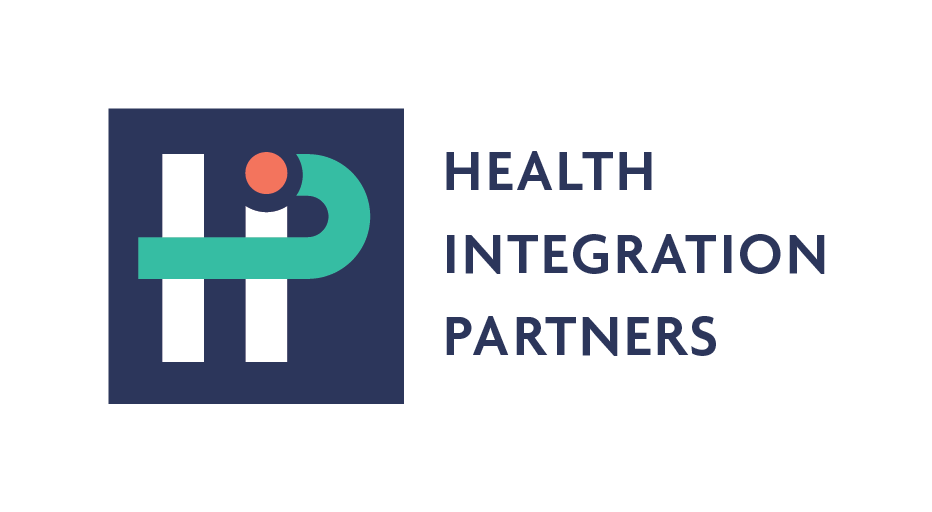 People with long-term mental health problems and coexisting hypertension, obesity  and/or diabetes  over the  age of 18
Referral mechanism
Create and run search
MDT meeting
Care planning
Review mechanism
Seen by appropriate MDT member
Assess suitability and need
Initial assessment by GP
Log non-engagers
Shared with patient
Create call/recall system, Investigations
Proactive/intensive  engagement
Invitation mechanism
Stored on system 1 on bespoke template
One stop shop
For assessment
Stage 1
Stage 3
Stage 2
2
Pathway design: Process map and analysis
WOODs analysis
Who does searches
Who should look at searches – capacity current staff or ARRS
Supervision ? GP Time, additional capacity
The roles cross over – who are we actually employing?
ARRS specialism – mental health vs physical health
Training and development
  Risk assessment
Should a patient have a case co-Ordinator
Priority roles
Workforce
Create and run search
Referral mechanism
Organisational
Governance  around PI data
What is the scale of the problem
Is this PCN or practice level or commissioned out
Who does searches – PCN or practice
Service monitoring for quality/outcomes
Drawing up an SLA
Assess suitability and need
Log non-engagers
Operational
Estates and equipment OK
Avoid adding in administrative support
System 1 searches – refine according to certain  markers at practice level ? GP time?
Who contacts patients – internally or outsource?
Create call/recall system, Investigations
Proactive/intensive  engagement
Invitation mechanism
Communication barriers e.g. language, translation capacity
Higher proportion BAME
Communication external and internally around barriers
Timing of clinics e.g. working age weekends/evenings
Compliance with equality KPIs
Patient voice and engaging with PPG
Demographic
12/11/2020
Stage 1
3
A strategic approach to recruitment
Relieve clinical pressures and build capacity
Leadership and supervision skills
Flexible roles
Specialist
roles
Specialist
roles
2023
2021
2022
£1.5m
£700k
PCN Maturity